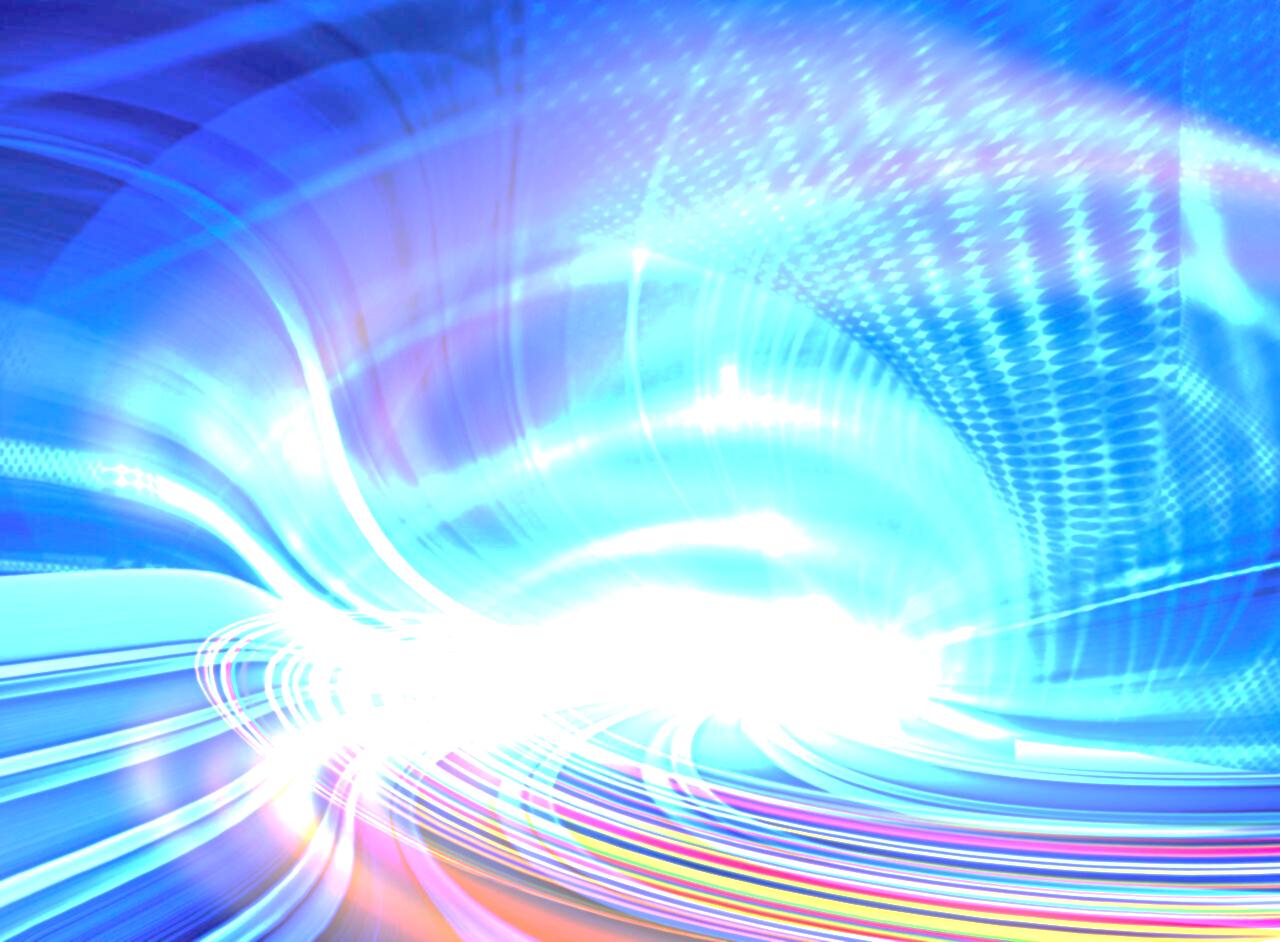 МБДОУ Аннинский д/с ОРВ «Росток»Использование календарей в детском саду как метод совместной деятельности с детьми дошкольного возраста.
Линейный календарь и адвент- календарь.
			Подготовила: Воспитатель IКК
	                                                        Рязанова Н. А.
Анна, 2020 г.
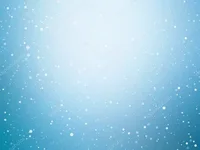 Линейный календарь
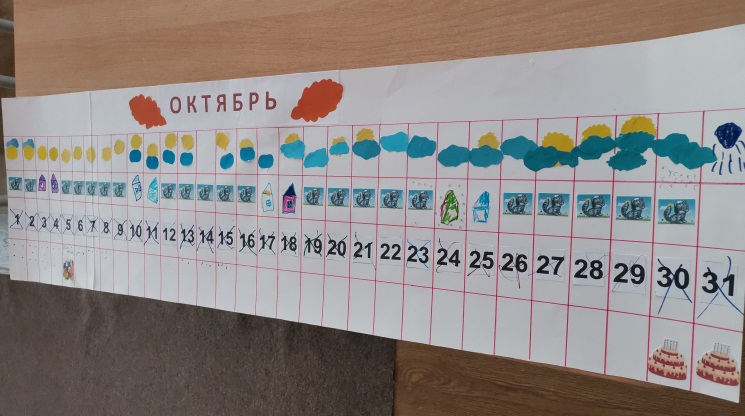 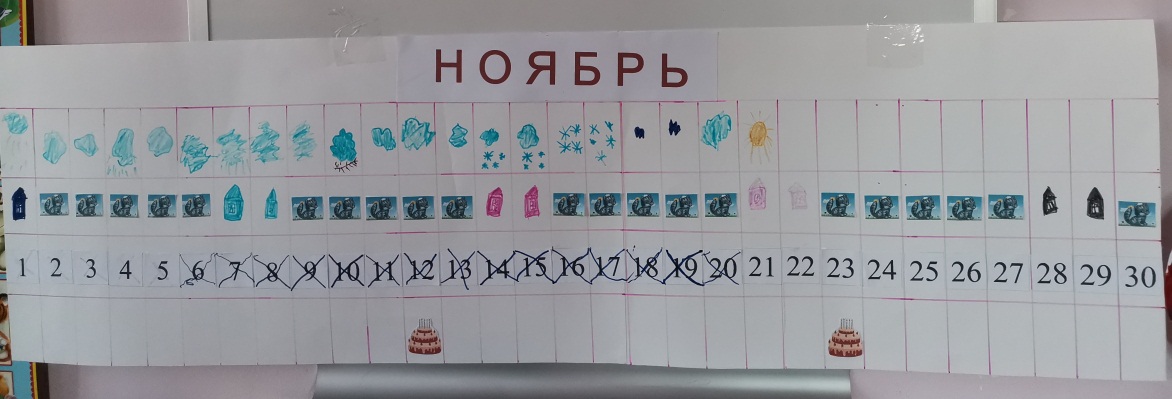 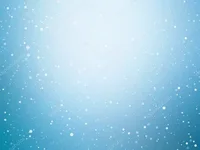 Календарь Адвента
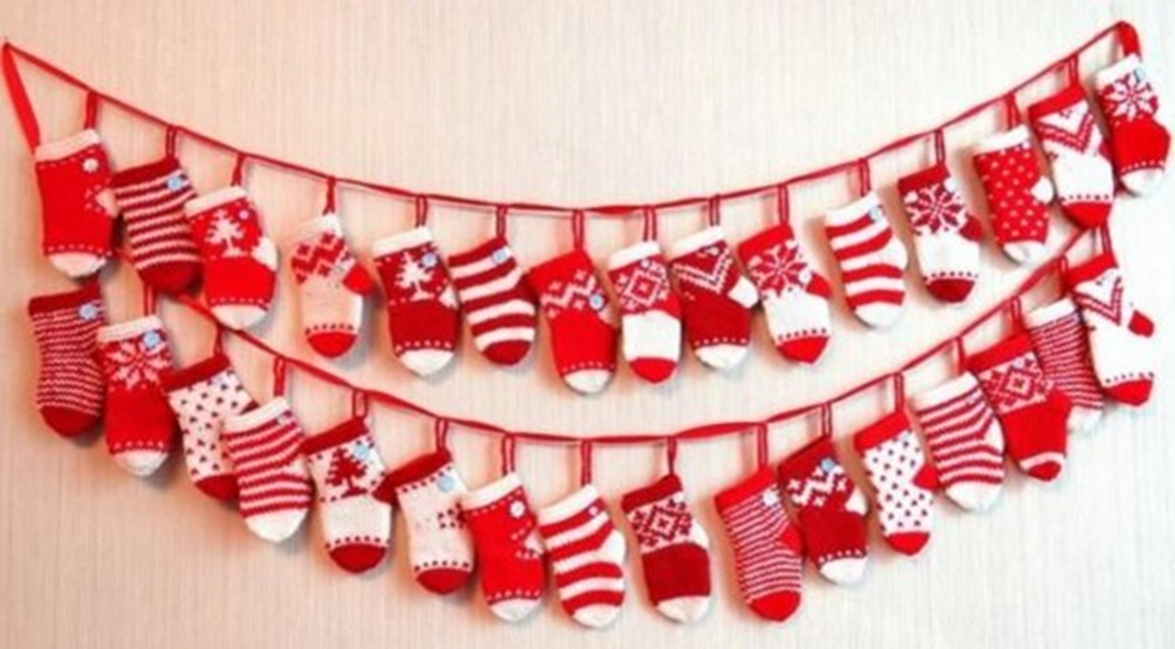 [Speaker Notes: На Западе принято делать такие календари из носочков или вязаных варежек.]
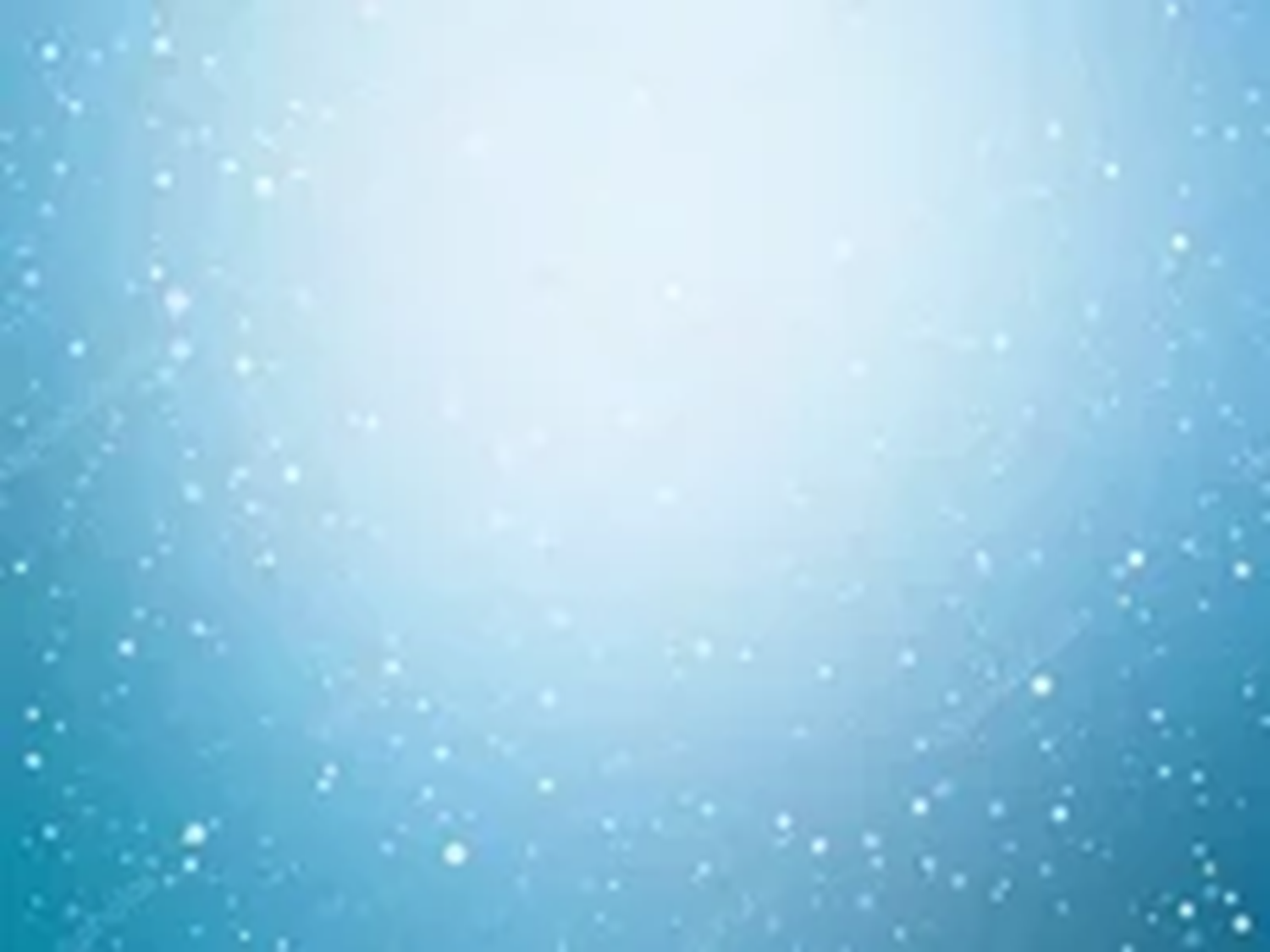 Временной отрезок календаря.
Адвент-календарь –это календарь, состоящий из тематических дней, заканчивающихся итоговым мероприятием.
Число дней календаря зависит от периода реализации темы, и составляют от недели до месяца. Дети ежедневно снимают по одному элементу, тем самым уменьшая количество дней оставшихся до мероприятия. Прежде чем выбрать карточку с символом мы выслушиваем предложение детей.
Вы выбираете количество дней, которое будете отсчитывать до наступления события. Это может быть месяц, может быть неделя, а может и 3 дня.
С наступившим числом с другой стороны этой карточки, находят задания либо сюрприз-задания. Задания могут быть как составляющая часть расписания организованной образовательной деятельности, так и игровых заданий, выполняемых в режимные моменты совместной деятельности педагогов с детьми или самостоятельно.
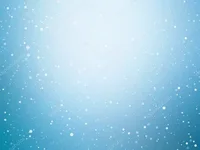 Виды календарей
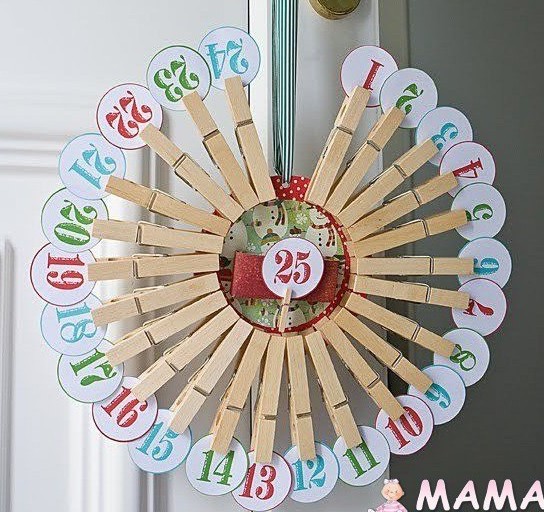 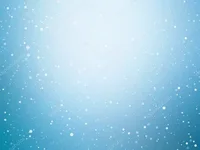 Из различных материалов.
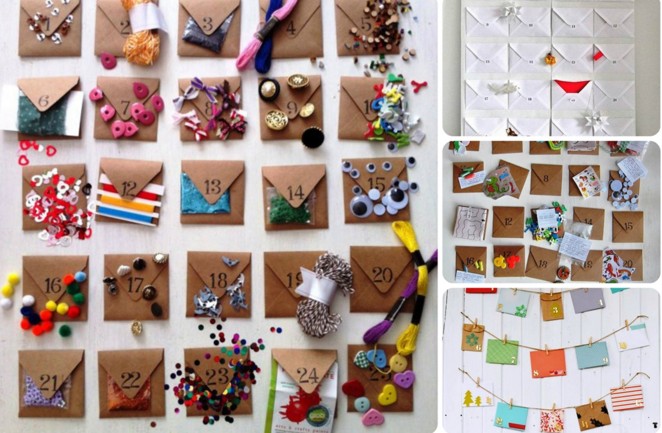 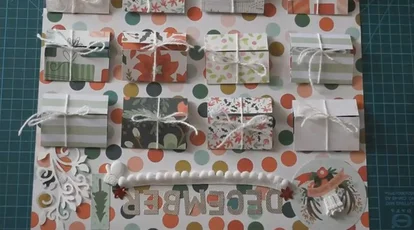 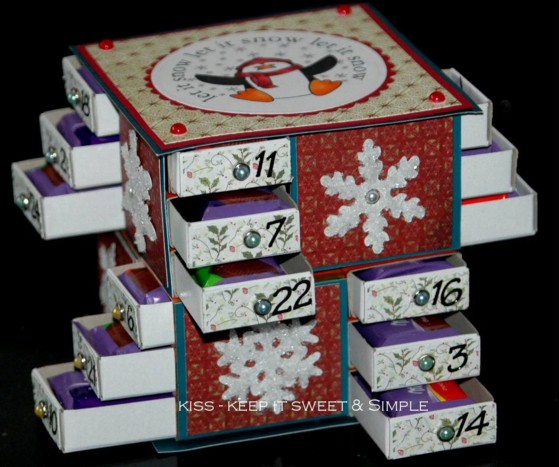 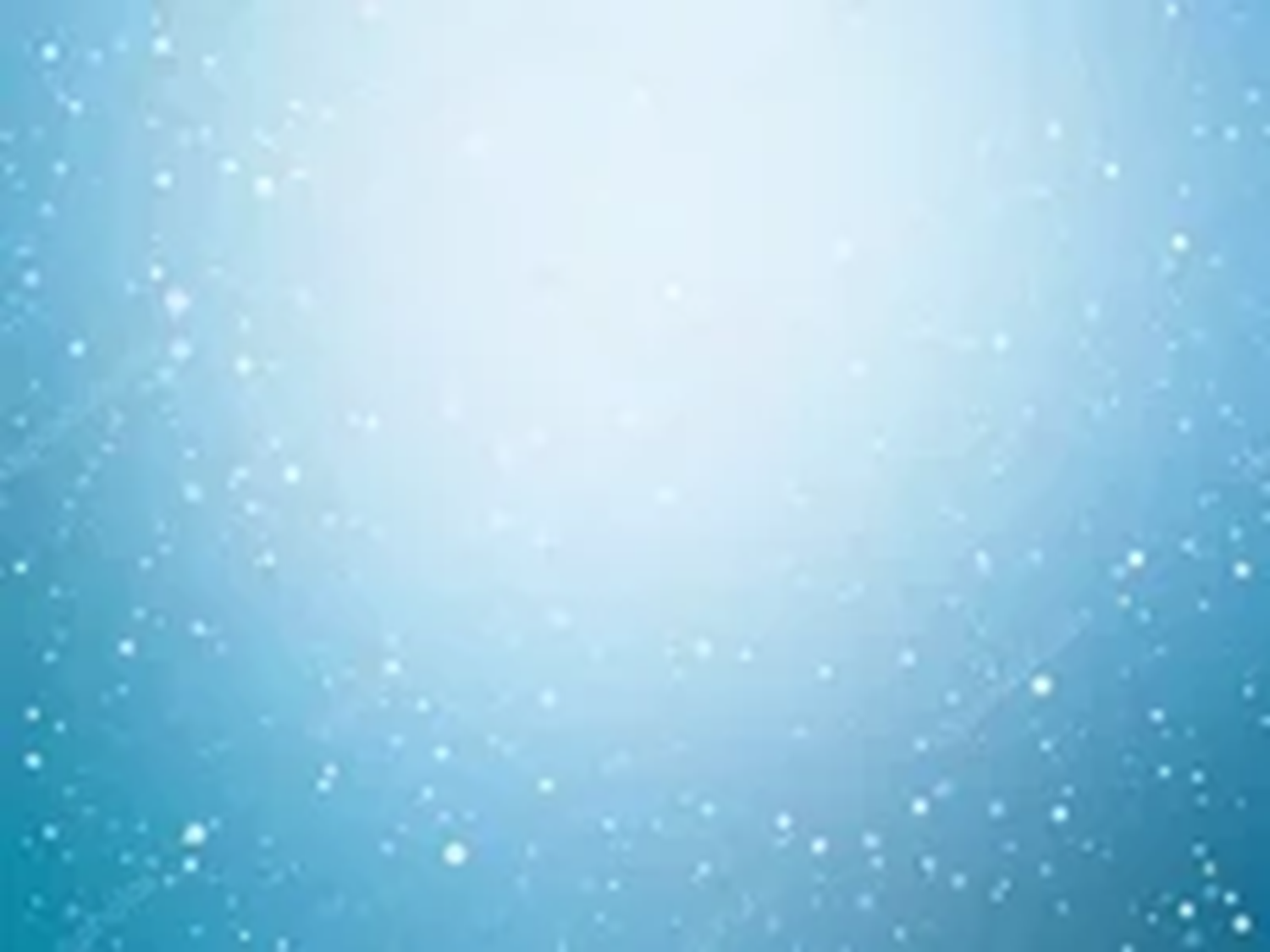 Задания для календарей
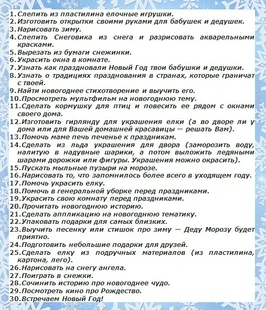 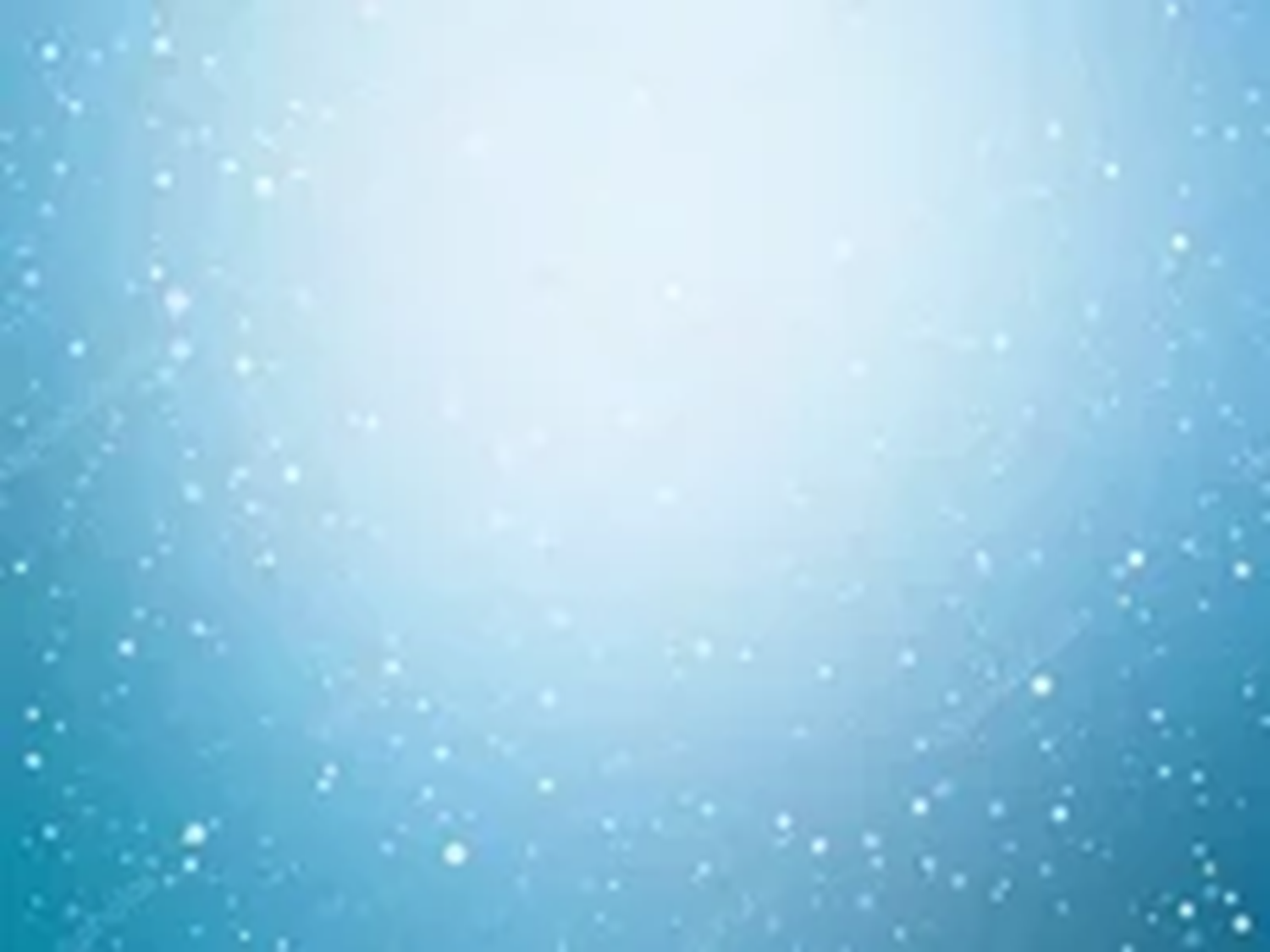 Разнообразие календарей
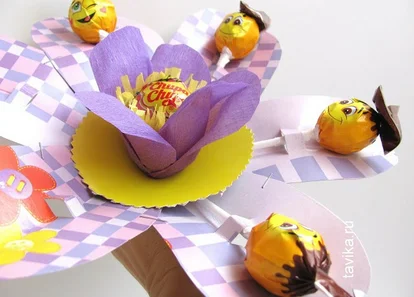 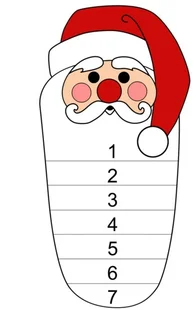 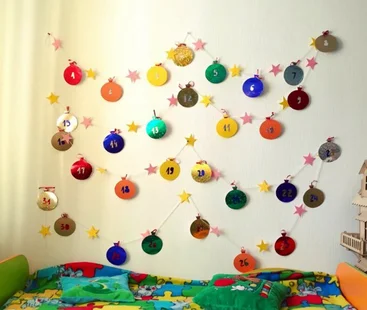 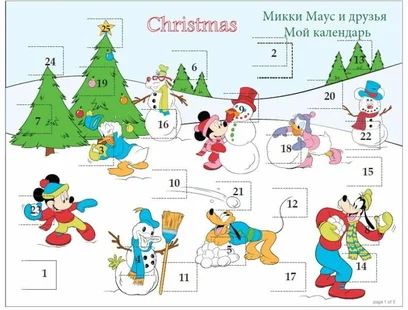 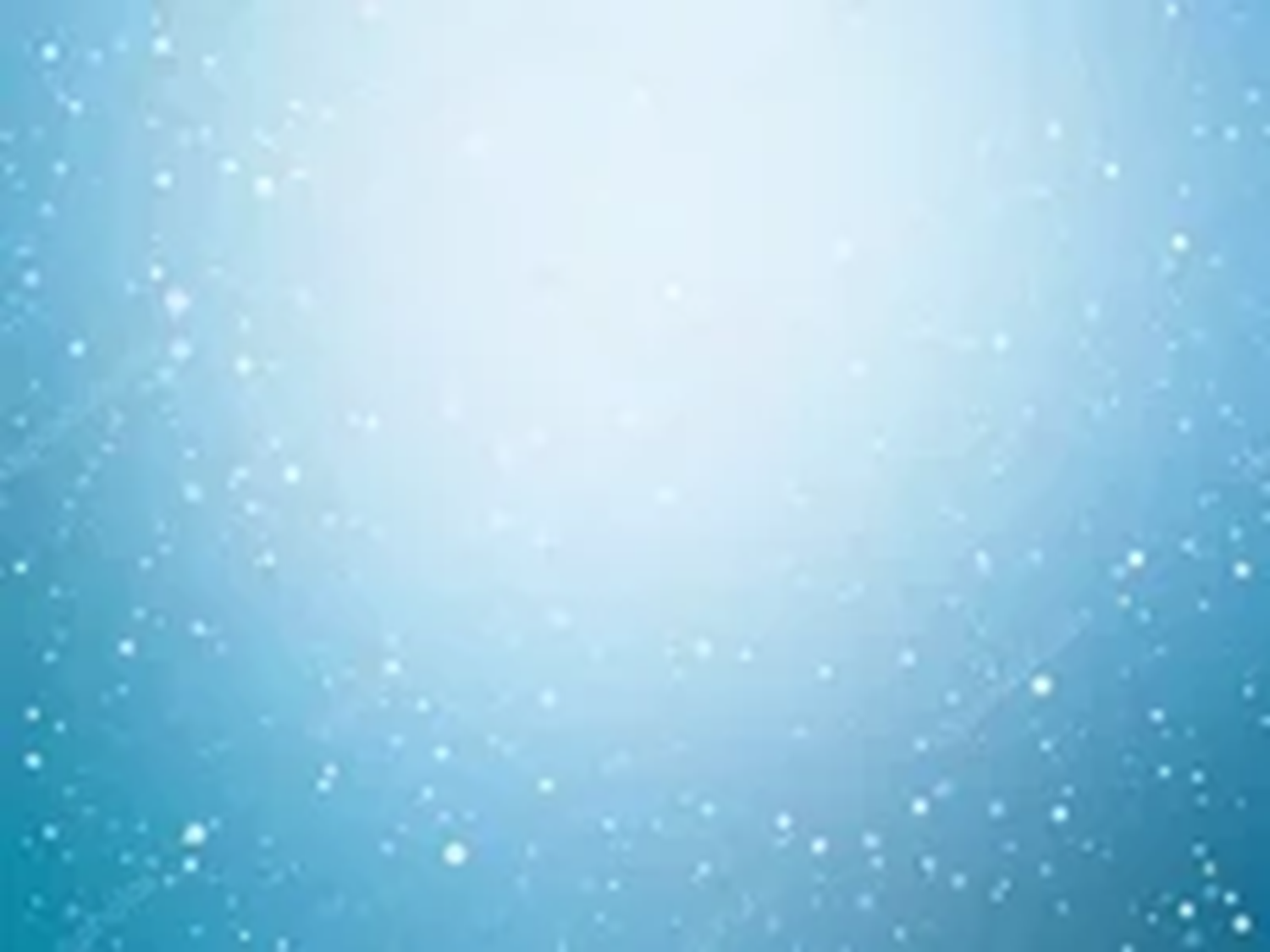 Календарь в группе.
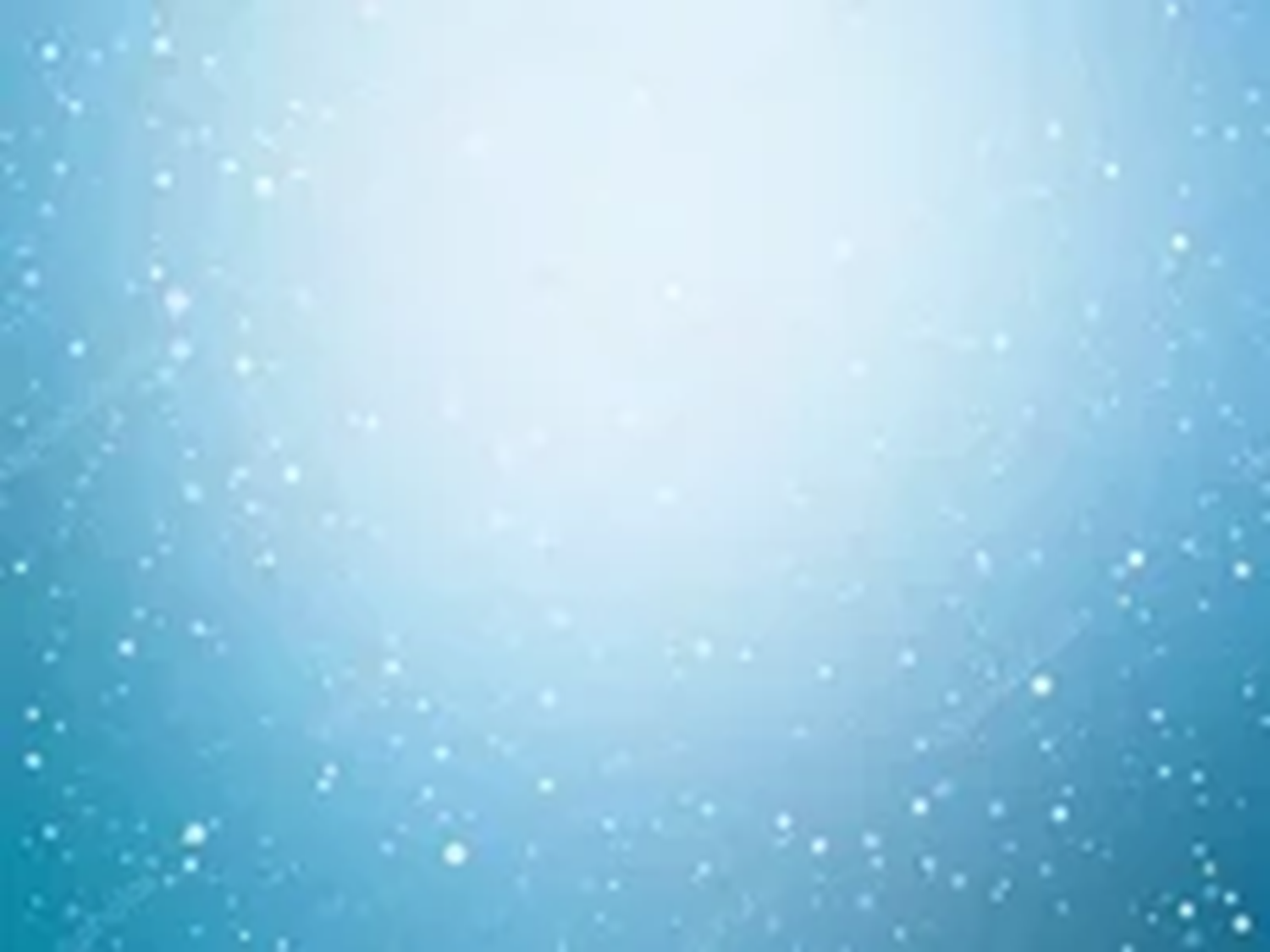 Спасибо за внимание!